Осень                                       свет души
4 «б» класс
Классный руководитель: И.Н.Посягина
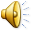 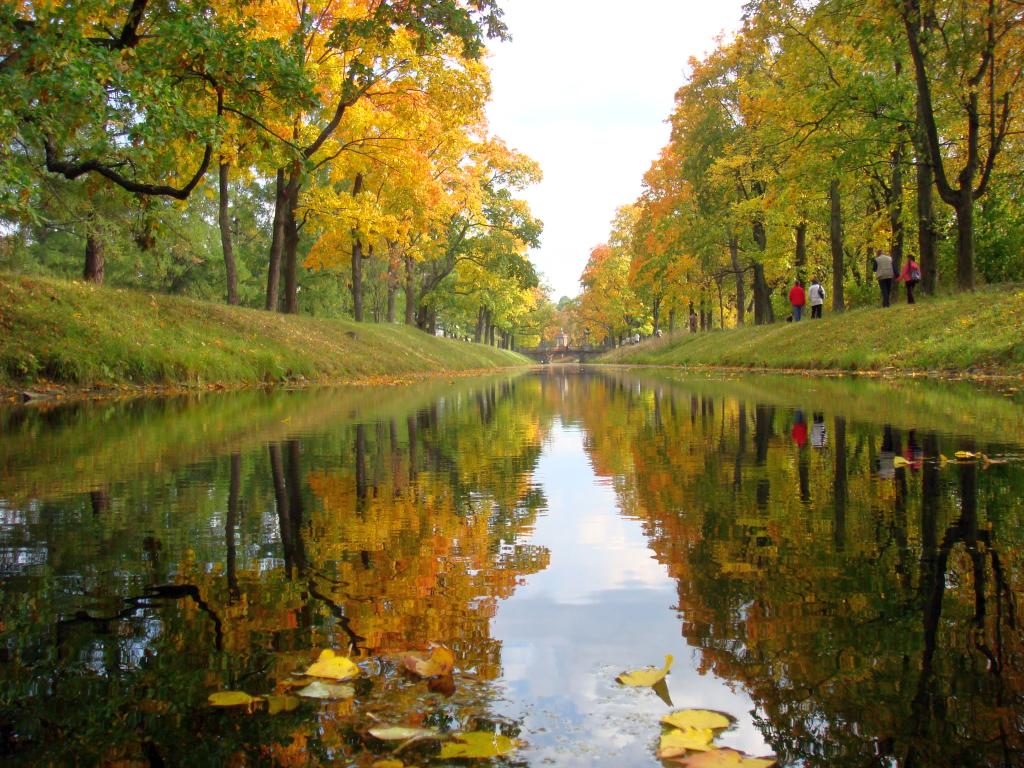 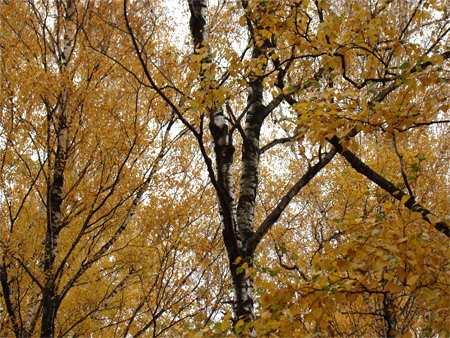 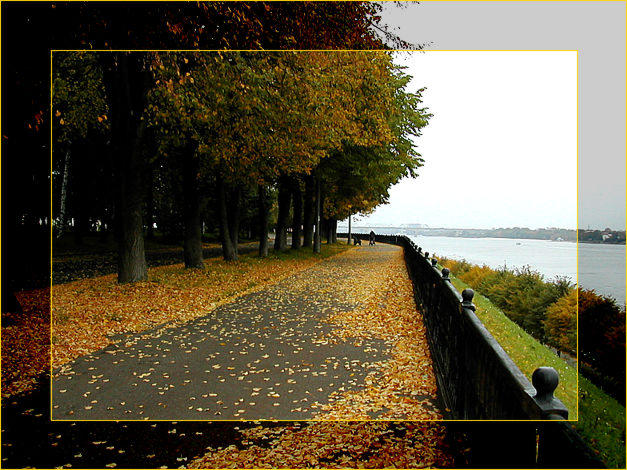 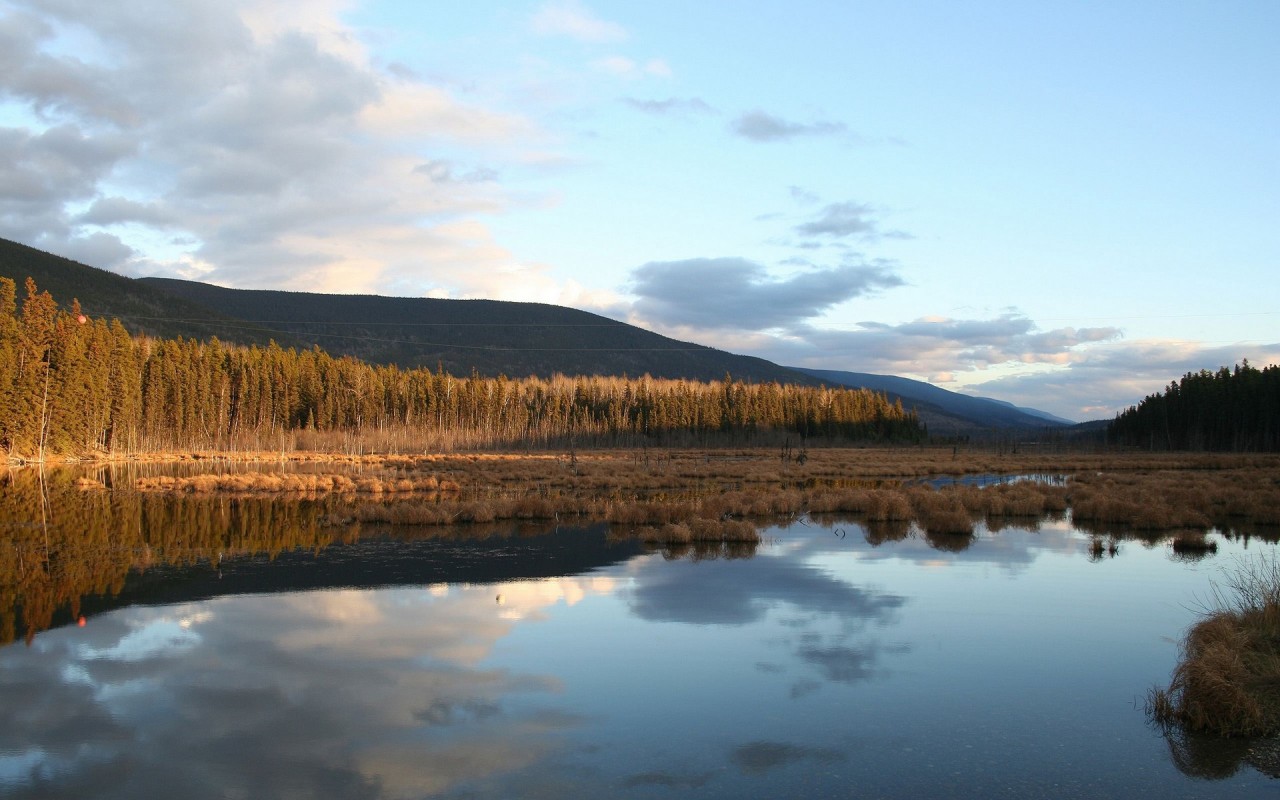 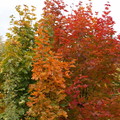 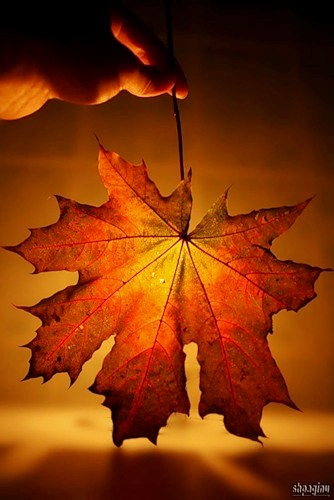 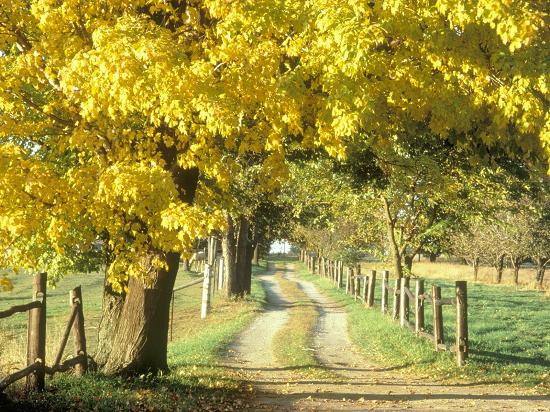 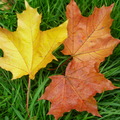 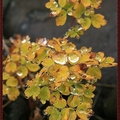 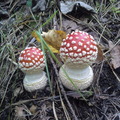 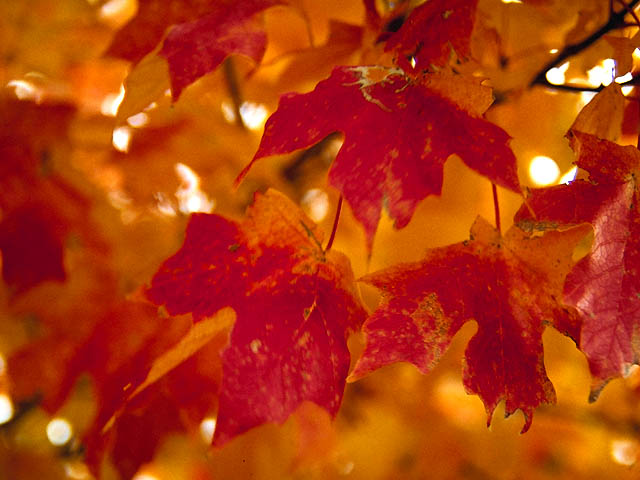 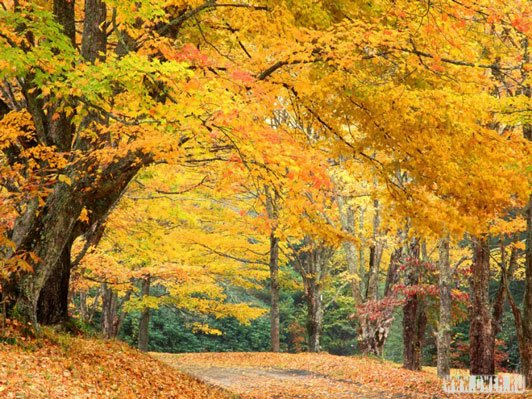 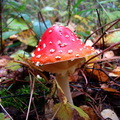 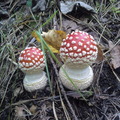 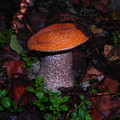 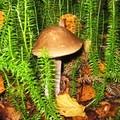 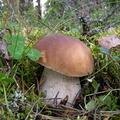 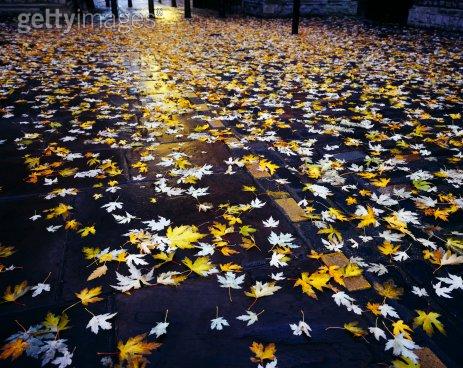 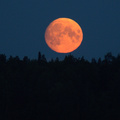 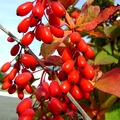 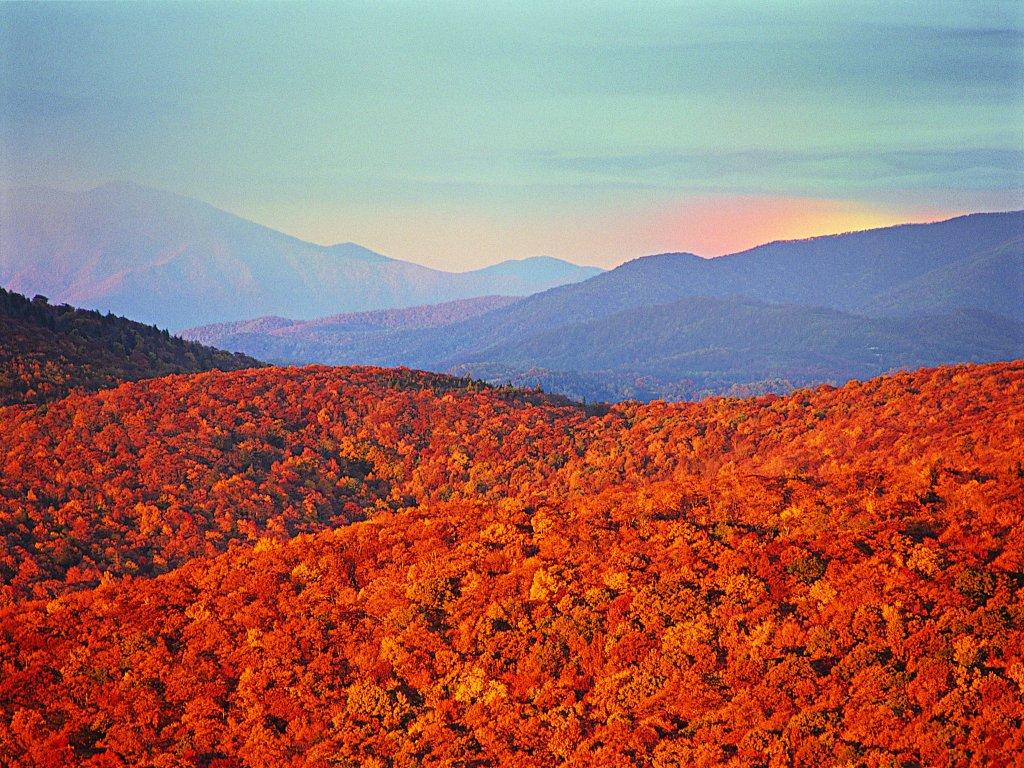 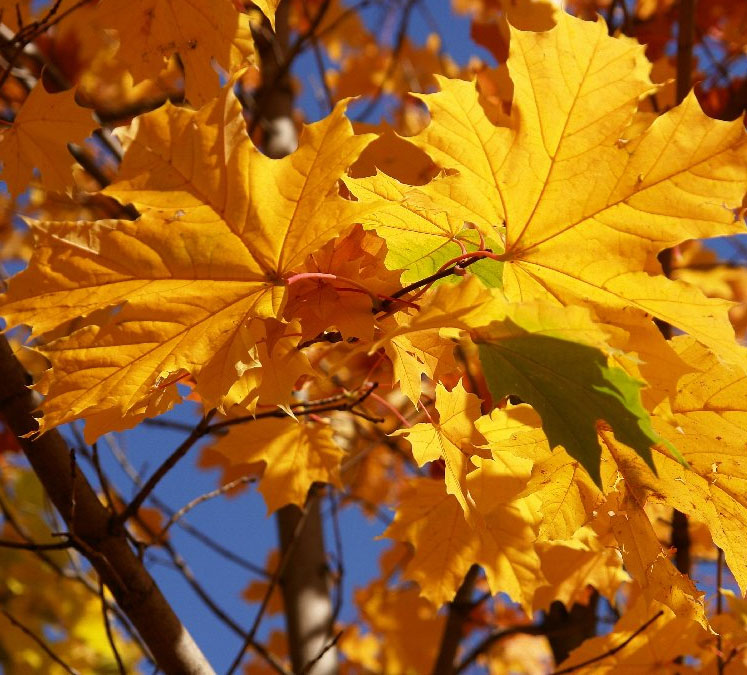 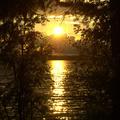 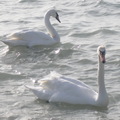 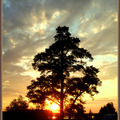 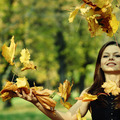 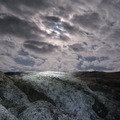 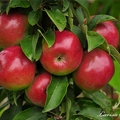 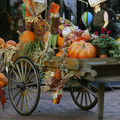 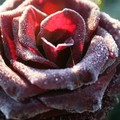 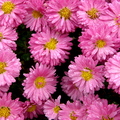 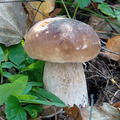 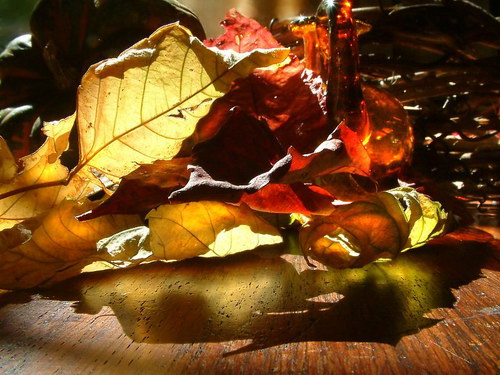 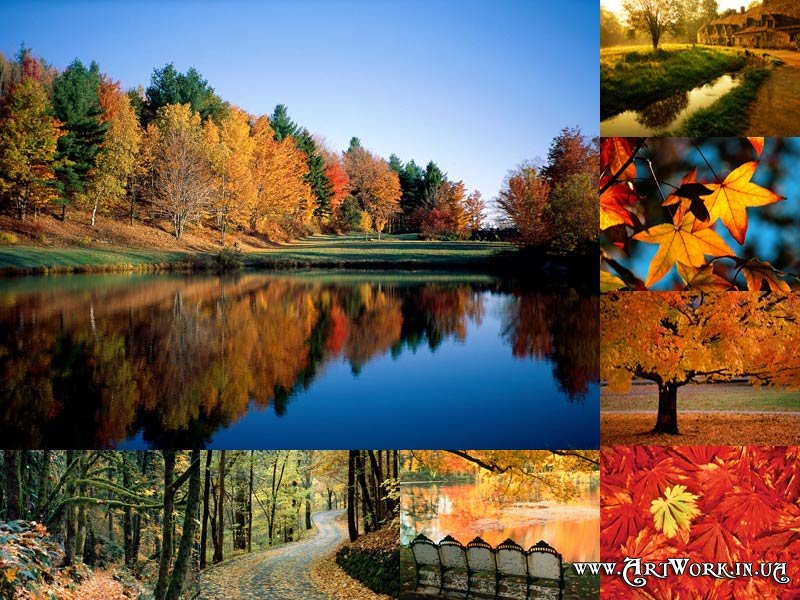